Low Test Scores in NYC
Ronnice Little-Barnes
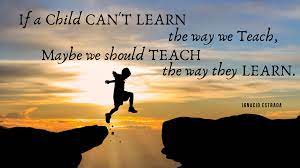 Gather the Evidence
New York State Education Department (NYSED): The NYSED typically releases annual reports and data on student performance, including standardized test scores. Their official website or education databases may provide detailed information.
Department of Education (DOE) NYC: The NYC DOE also collects and publishes data on student performance. The official DOE website may have reports, statistics, or other information related to test scores.
National Assessment of Educational Progress (NAEP): The NAEP provides a national perspective on student achievement. While it might not provide NYC-specific data, it can offer comparisons and context at the national level.
Local News Outlets: News organizations often cover education issues, including test scores. Local newspapers, TV stations, or online news platforms may have articles or reports discussing test performance in NYC schools.
Community Reports and Studies: Community organizations, educational advocacy groups, or research institutions may conduct studies on education in NYC. These reports can provide additional insights into factors affecting test scores.
Test scores in New York City (NYC), you can explore the following sources:
New York State Education Department (NYSED): The NYSED's official website is a primary source for educational data in New York, including test scores. Visit their website and look for the latest reports and publications related to student performance.
Website: New York State Education Department
New York City Department of Education (NYC DOE): The NYC DOE's website is likely to have up-to-date information on student performance, including test scores for schools in the city.
Website: NYC Department of Education
NYC School Quality Reports: The NYC DOE publishes annual School Quality Reports, which include information on various indicators, including test scores. You can find detailed reports for each school on their official website.
NYC School Quality Reports
Educational News Outlets: Check reputable news outlets that cover education in NYC. They may publish articles, reports, or analyses on recent test scores and education-related issues.
Community and Advocacy Organizations: Organizations focused on education and community well-being may release reports and studies on educational performance in NYC. Look for reports from entities like the Education Trust - New York or other local advocacy groups.
National Assessment of Educational Progress (NAEP): While not specific to NYC, the NAEP provides a national perspective on student achievement and may offer comparisons with other regions.
National Assessment of Educational Progress
Identify the Cause
Socioeconomic Factors: Areas with high poverty rates may experience lower test scores due to a lack of                      resources, inadequate access to educational support, and other challenges associated with poverty.
School Funding and Resources: Insufficient funding can result in limited resources, smaller teacher-to-student ratios, and inadequate support services, all of which can impact student performance.

Teacher Quality: The quality and effectiveness of teachers play a crucial role in student success. Schools facing challenges in hiring and retaining highly qualified teachers may experience lower test scores.

Curriculum and Educational Policies: Ineffective curriculum or educational policies that do not adequately address the needs of diverse student populations can contribute to lower test scores.

Parental Involvement: A lack of parental involvement in students' education can negatively impact academic performance. Parental support is often essential for student success
Evaluate an Existing Policy
Curriculum is a state, federal, and local responsibility. School districts have leeway on which approved curriculum they adopt and teach within a discipline, this varies from state to state.
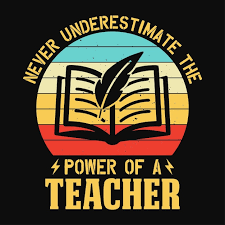 Develop Solutions
Allow highly qualified,experienced, highly effective teachers to select curriculum.
Utilize after-school programs for remediation.
Provide consumable workbooks.
Provide mentoring, therapy, and extracurricular activities.
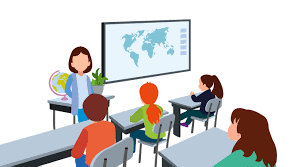 Select the Best Solution
Allow highly qualified,experienced, highly effective teachers to help select curriculum.
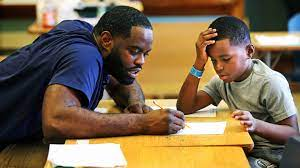